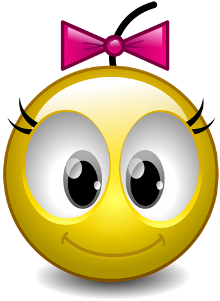 Домашнее задание.
Тема №14 §§ 50-55 
 гр4
 1190 1191 1193 1195 1197 14 Аток
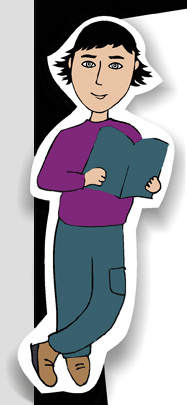 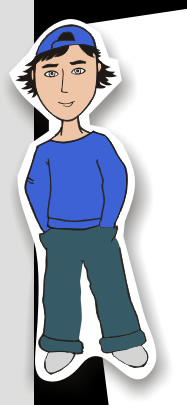 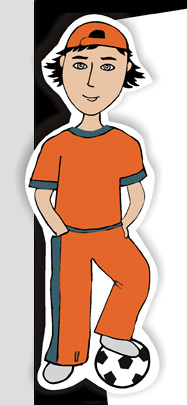 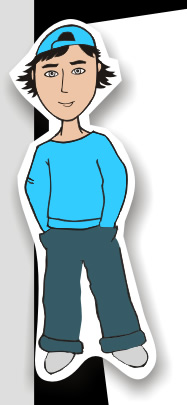 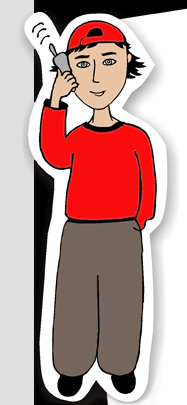 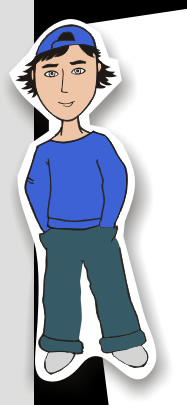 U=
Физика 8
Тема №14
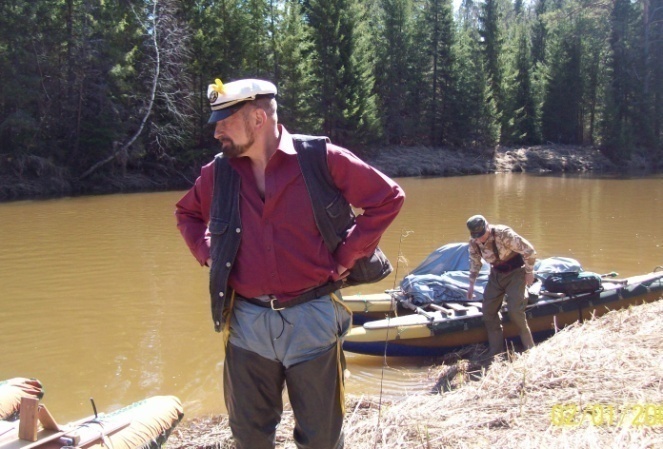 А
q
A= UIt
работа
A= UIt
q
I =
U
U
Тока
R
I=
I=
t
R
R
A=Nt
Физика от физика, стр.9,10
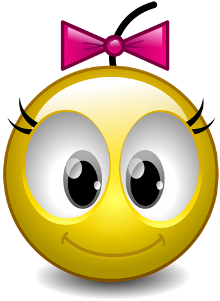 Гр3
 1145 1147 1121 1123 1125 
13 соед
Домашнее задание.
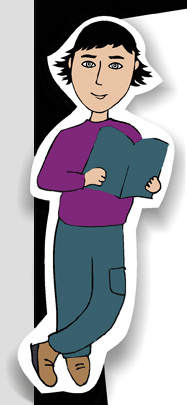 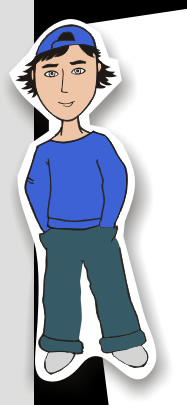 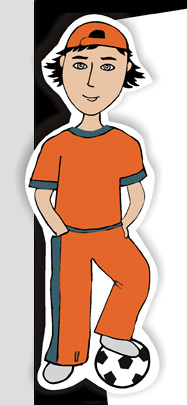 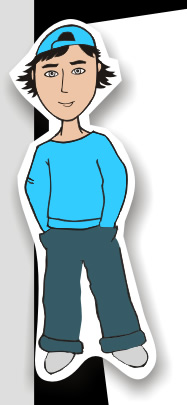 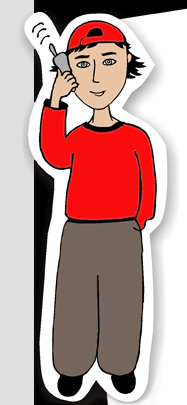 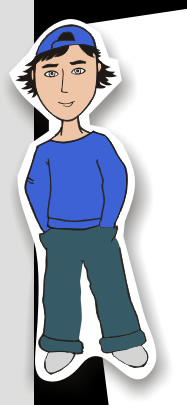 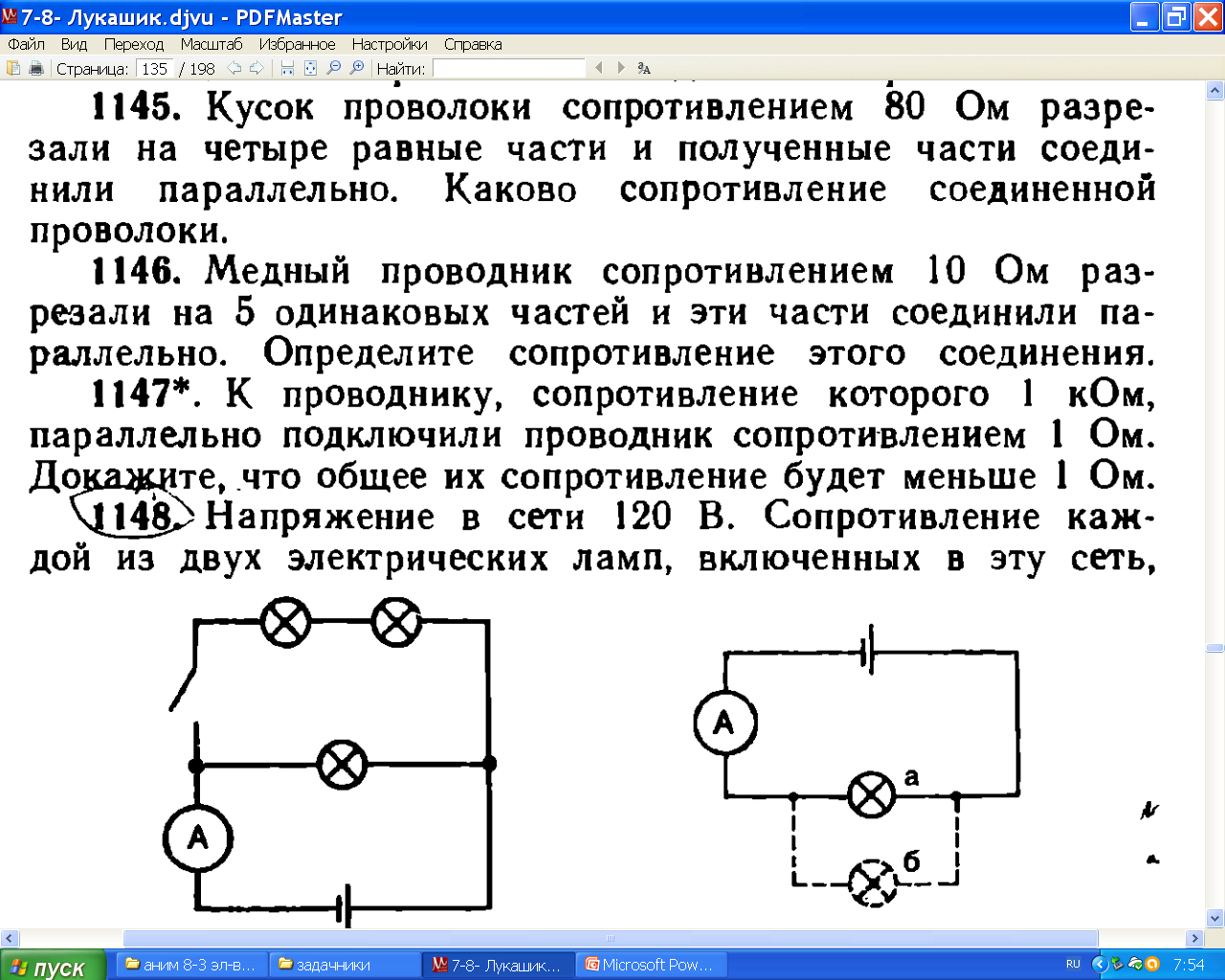 31
Rне=4r1
r1=20 Ом
Rне=80 Ом 
Rветв -?
1
4
1
1
1
r1
=
=
+
+
=
Rвет
Rвет
Rвет
R1
r1
R2
4
Ответ: сопротивление соединенной проволоки будет 5 Ом.
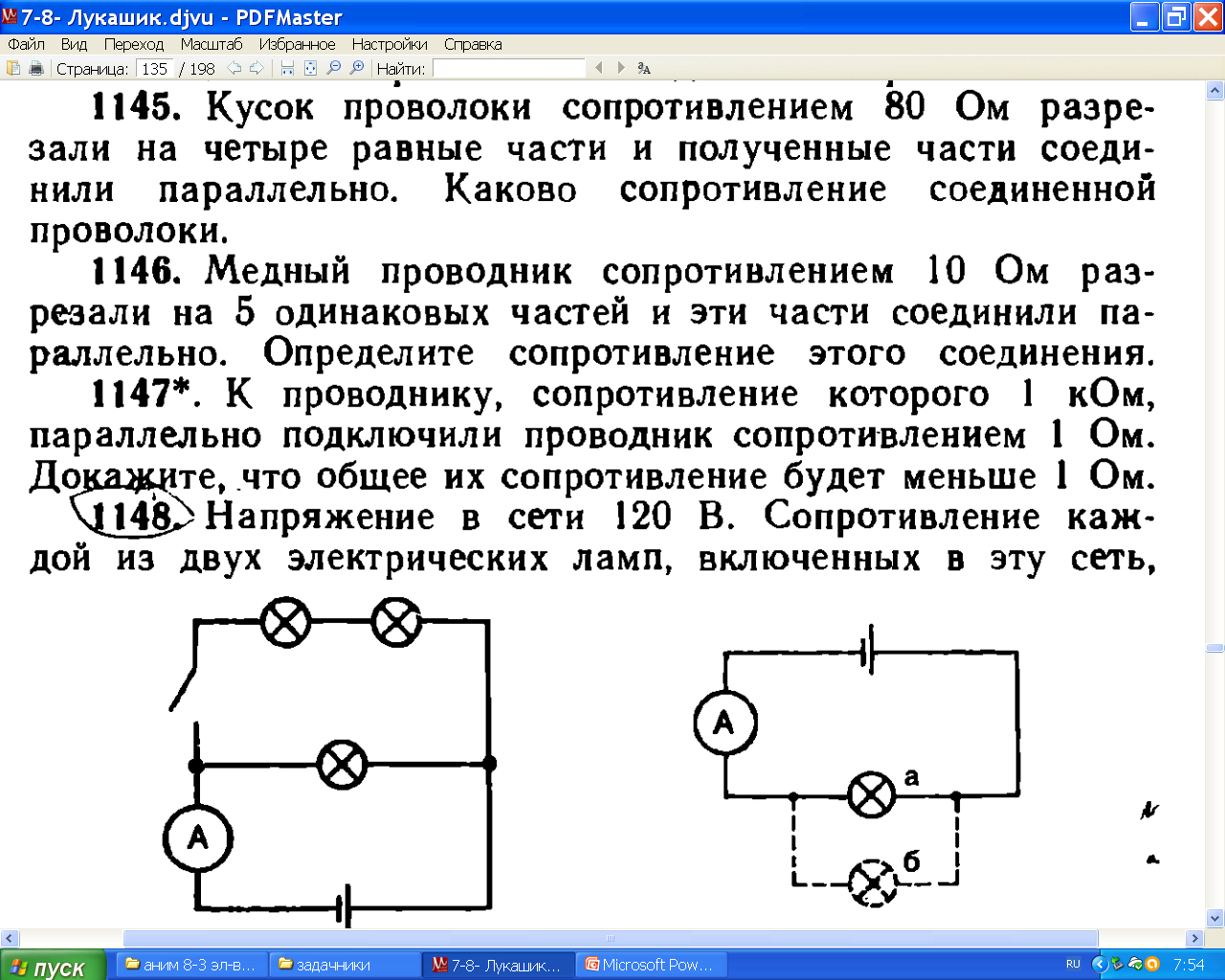 32
R1=1000Ом
R2= 
Rветв -?
1
1
1
1
1
1
1
1001
1000
=
=
+
=
+
=
Rвет
Rвет
Rвет
Rвет
R1
R2
1
1000
1001
1000
Ответ: при параллельном соединении общее сопротивление меньше меньшего. При последовательном больше большего, т.к. сопротивления складываются.
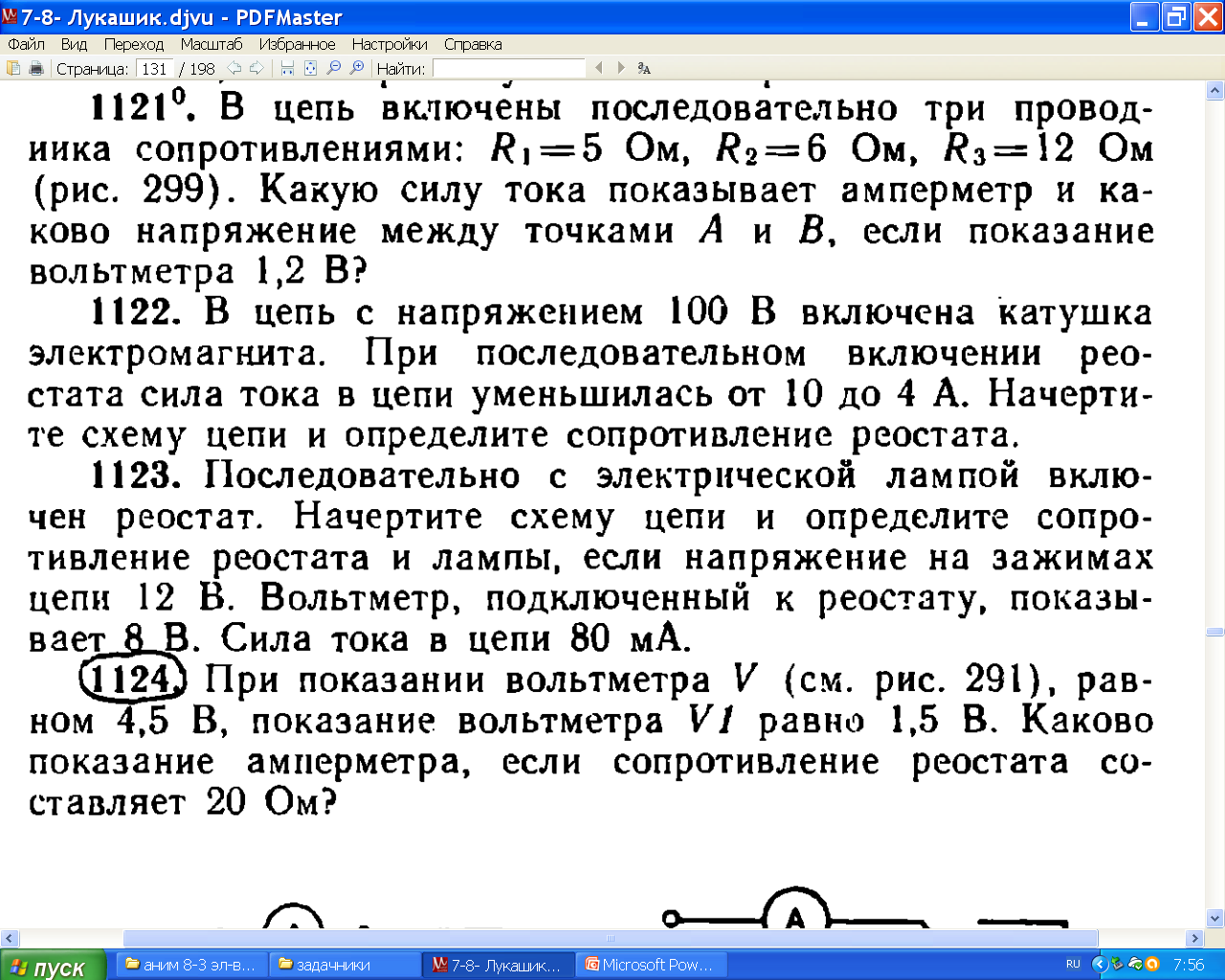 33
V
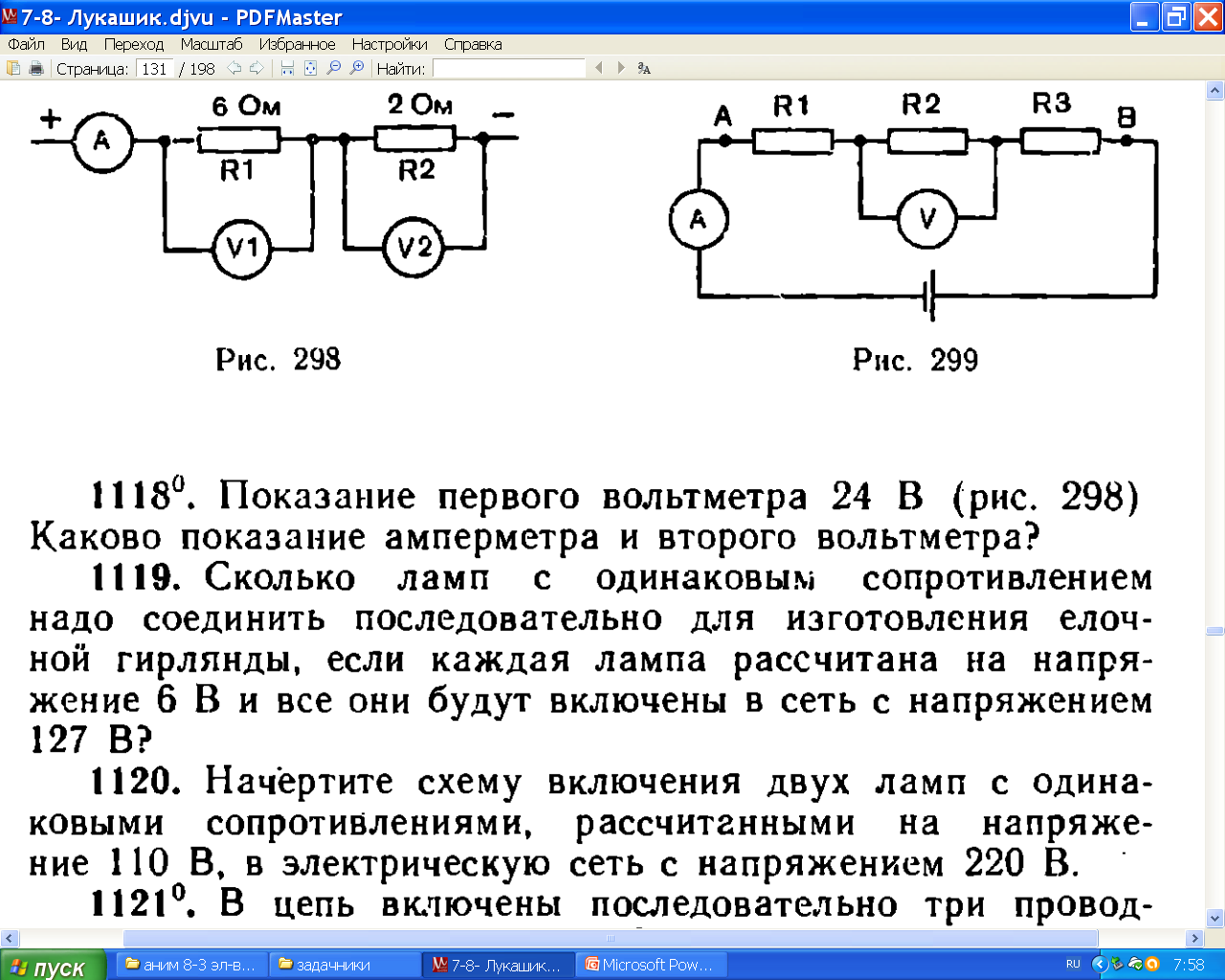 5 Ом
6 Ом
12Ом
0,2А
1,2В
RАВ = R1+ R2+ R3
RАВ = 5Ом+ 6Ом+ 12Ом
= 23Ом
U2
1,2В
I=
I=
UАВ=IАВ RАВ
UАВ=0,2А·23Ом=
4,6В
R2
6 Ом
Ответ: сила тока на всех участках 0,2А, т.к. соединение  неветвистое.  Напряжение на участке АВ 4,6В
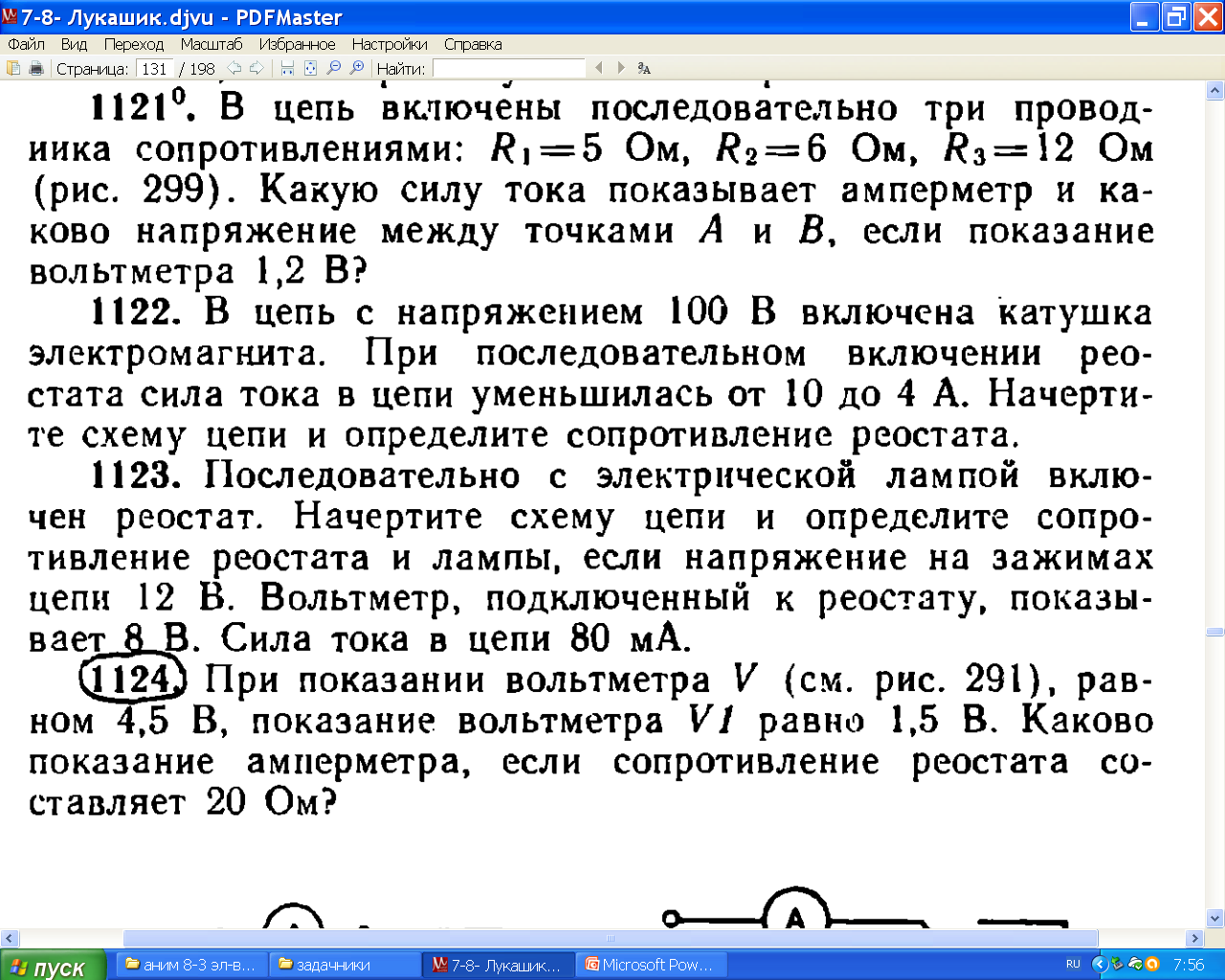 34
8
4
12
100 Ом
U0=Uр+Uл
0,08
=50 Ом
Uр
Uл
4В
Rл =
Rл =
Rр =
Ответ: сопротивление реостата 100 Ом, лампочки 50 Ом.
I
I
0,08
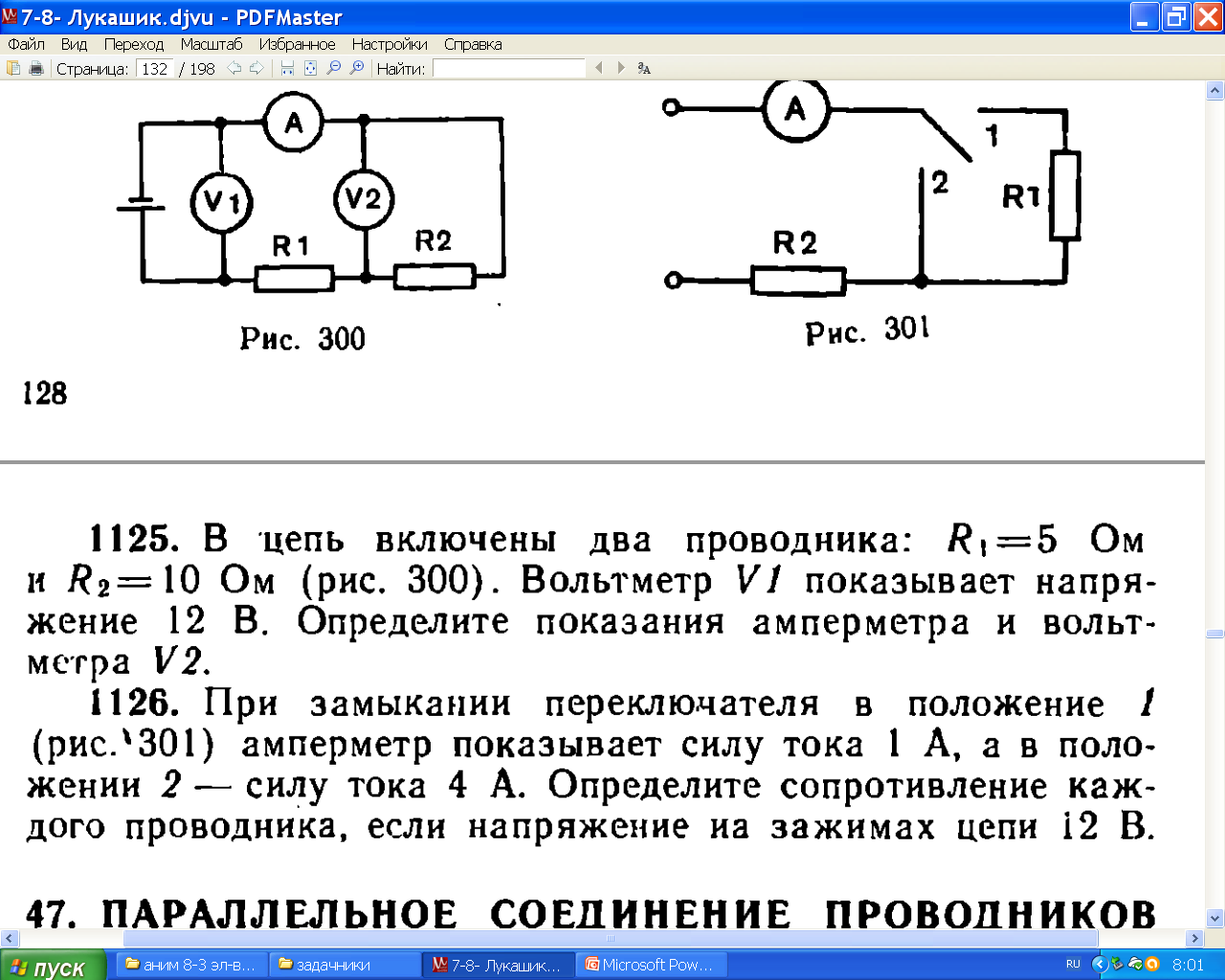 35
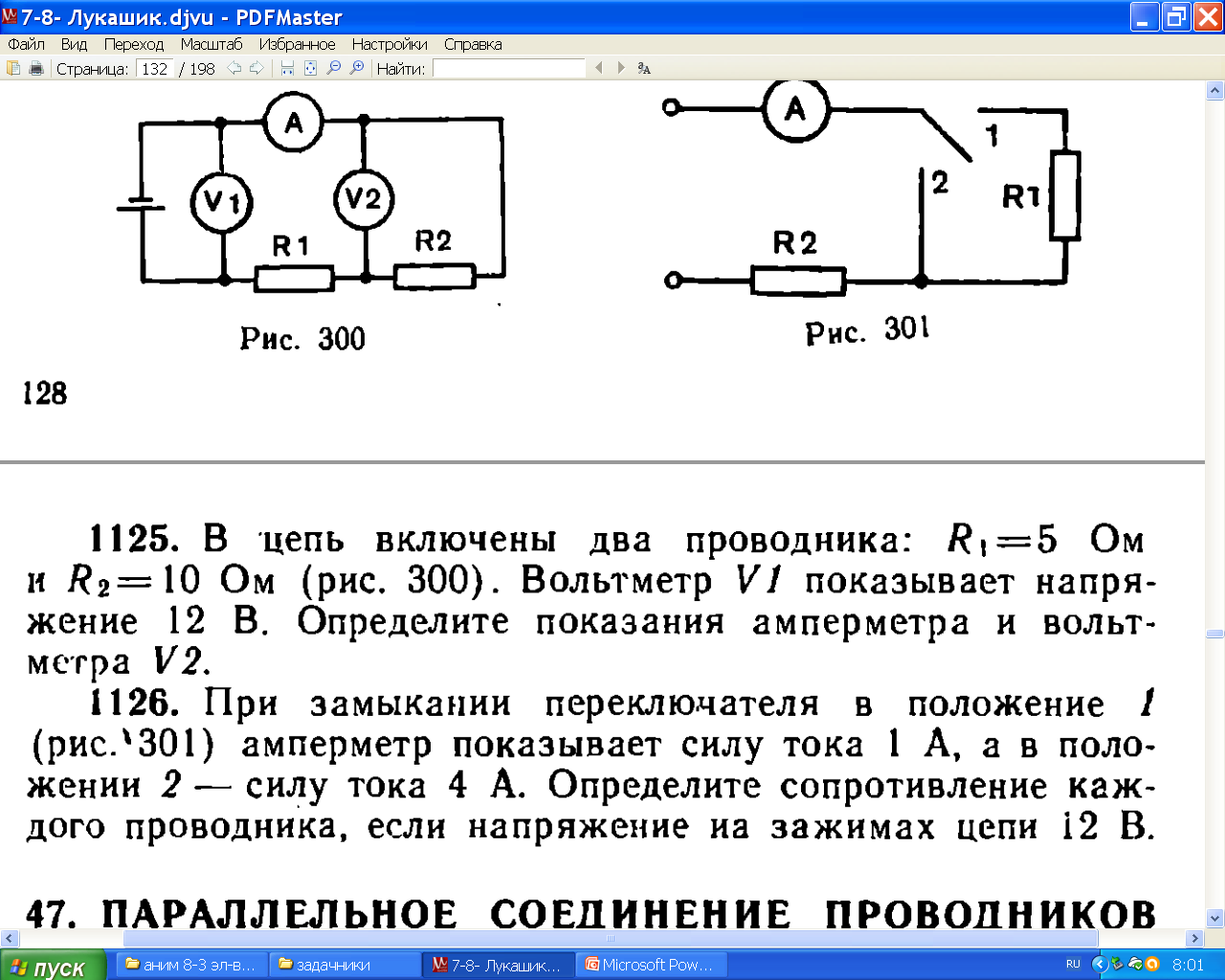 0,8А
Сопротивления включены R1 и R2  последовательно значит общее сопротивление равно 15Ом, а 12В – это общее напряжение на них. По закону Ома
8 В
12В
10Ом
5 Ом
=0,8 А
Uо
Вольтметр V2 измеряет напряжение на сопротивлении  R2, значит его показание найдём U2=I2·R2=0,8А·10Ом=8В.
I =
Rо
Ответ: сила тока на всех участках 0,8А, т.к. соединение  неветвистое.  Напряжение на R2 равно 8В. Напряжение на R1 4В
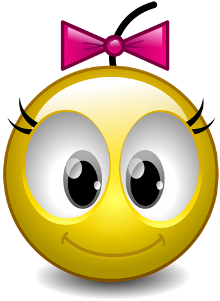 Домашнее задание.
Тема №14 §§ 50-55 
 гр4
 1190 1191 1193 1195 1197 14 Аток
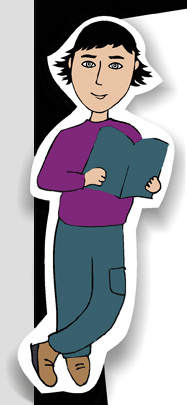 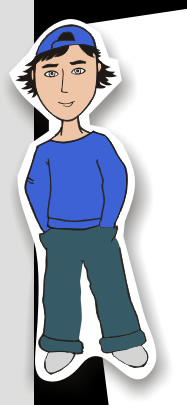 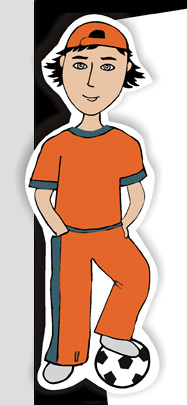 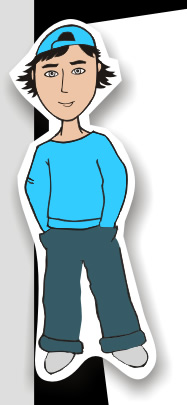 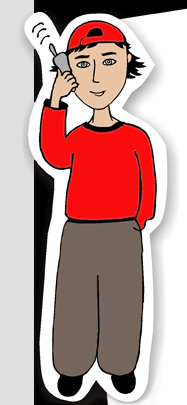 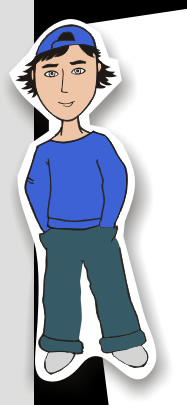 U=
Физика 8
Тема №14
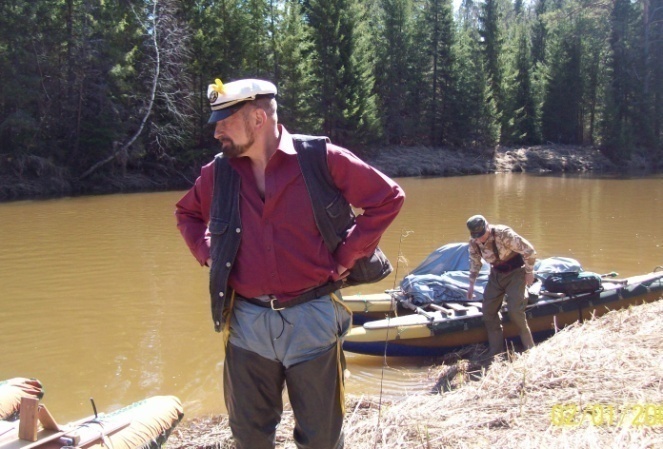 А
q
A= UIt
работа
A= UIt
q
I =
U
U
Тока
R
I=
I=
t
R
R
A=Nt
Физика от физика, стр.28
U=
РАБОТА ТОКА
А
q
V
А
действия электрического тока
тепловое
химическое
МАГНИТНОЕ
A= UIt
электродвигатели
ЛАМПОЧКА
В  ЖИДКОСТЯХ…
ГВОЗДИ…
ПЛИТКА…
ГАЛЬВАНОМЕТР
А
U=
q
q
q
I =
t
I =
U
A=Uq=
UIt=
I2Rt =
U
U2 t
U2
I=
t
IR
U=
I=
I2R=
R
A=Nt
N=A/t=
UI=
МОЩНОСТЬ ТОКА
R
R
R
1Дж = 1А1В1с
1кВт·ч = 103Вт·3600с=3,6МДж
U=
КОРОТКОЕ ЗАМЫКАНИЕ
А
q
предохранители
R 0 
I  
Q
A= UIt
I2Rt=Q
плавкие
биметаллические
q
I =
U
U
I=
t
I=
R
A=Nt
R
U=
Лодыгин - Эдисон
А
q
N2
A= UIt
30000
НАГРЕВАТЕЛЬНЫЕ 
ПРИБОРЫ
W
НИХРОМ
I2Rt=Q
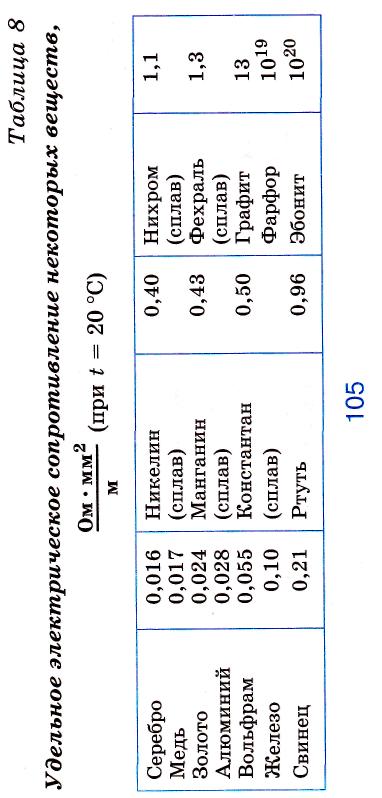 L
Накаливания 3%
S
q
I =
U
R=
I=
t
R
A=Nt
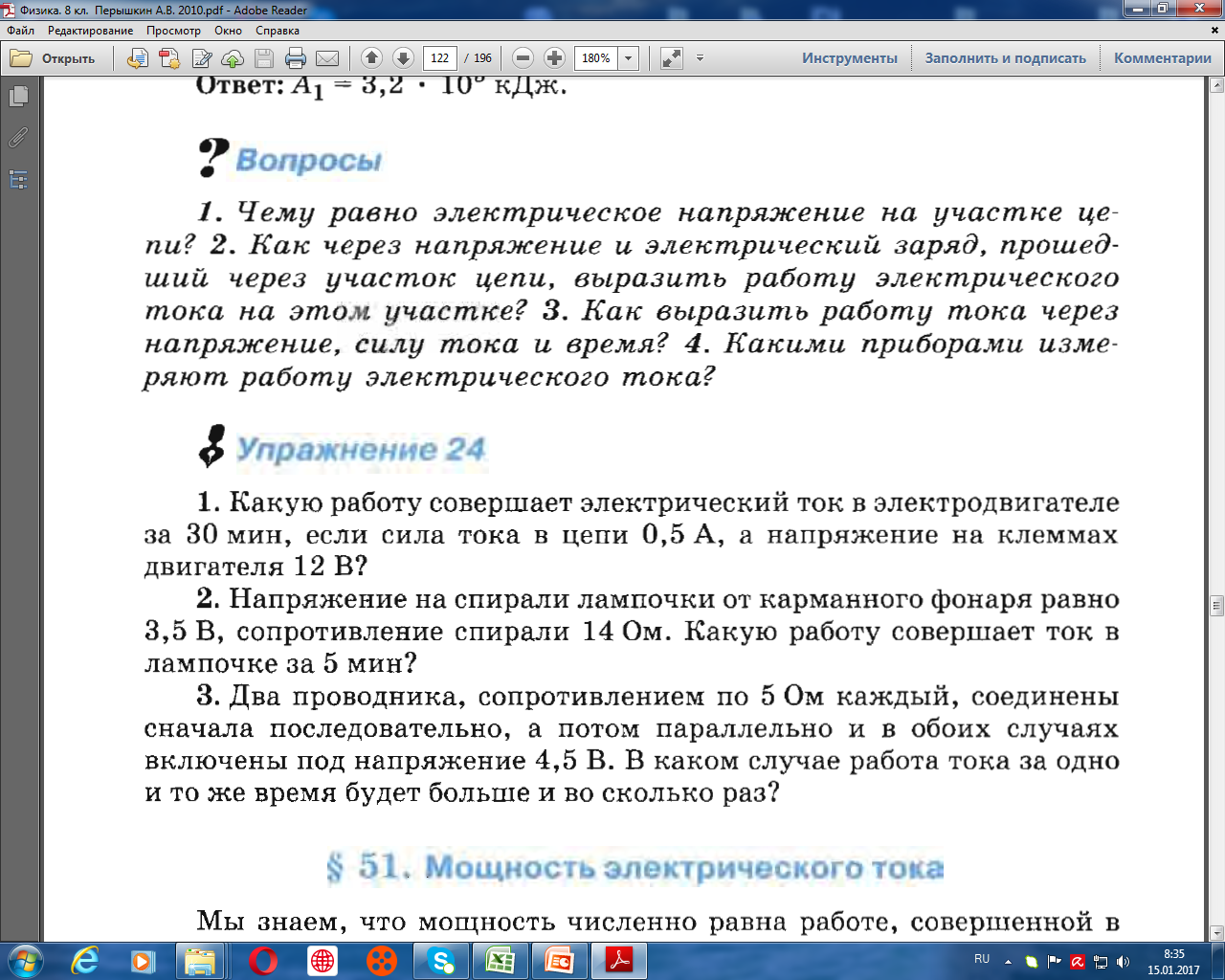 Учебник  Стр.151
V
А
A= UIt
А
U=
q
Электрический счётчик
A=Uq
10. Напряжение (U) – СФВ, характеризующая работу электрического поля по перемещению единичного заряда.
1 вольт – напряжение, при котором поле совершает работу в 1 Джоуль при перемещении заряда в 1 Кл.
Напряжение измеряется вольтметром, который включается  параллельно нагрузке.
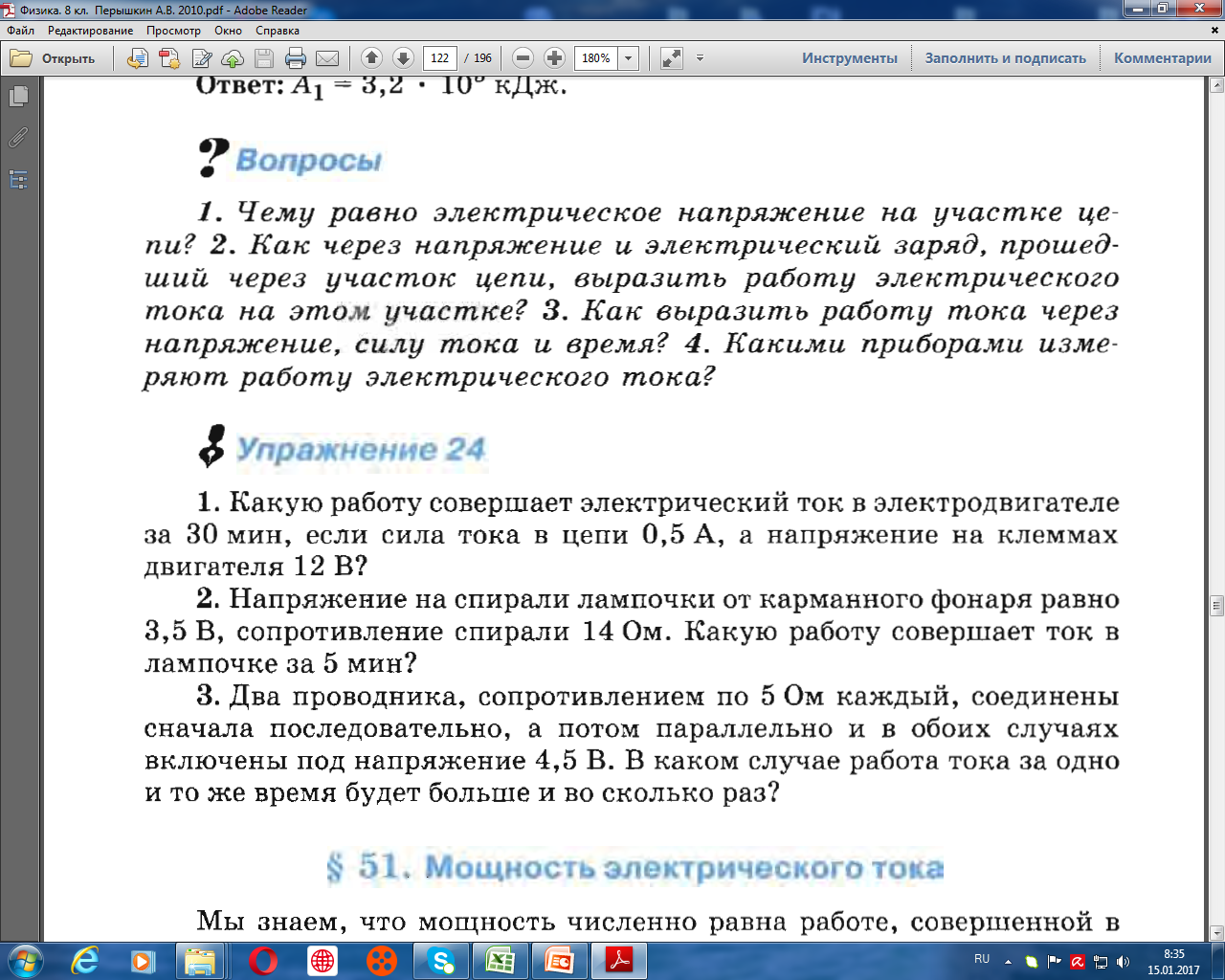 4,5
R1=5 Ом
R2= 5 Ом
Uо =4,5В
t=1c
А1,2 -?
0,45
RАВ = R1+ R2= 10Ом
I=
0,45А
A= UIt=
4,5В ·0,45А·1с=
2,025Дж
Rвет=2,5Ом
=
1,8А
Uо
1
1
1
Uо
=
+
I=
I=
Rвет
R1
R2
RАБ
RАБ
A= UIt=
8,4Дж
14-1
Ответ: при параллельном сопротивление в 4 раза меньше, а работа в 4 раза больше.
Учебник  Стр.119
Стр.25
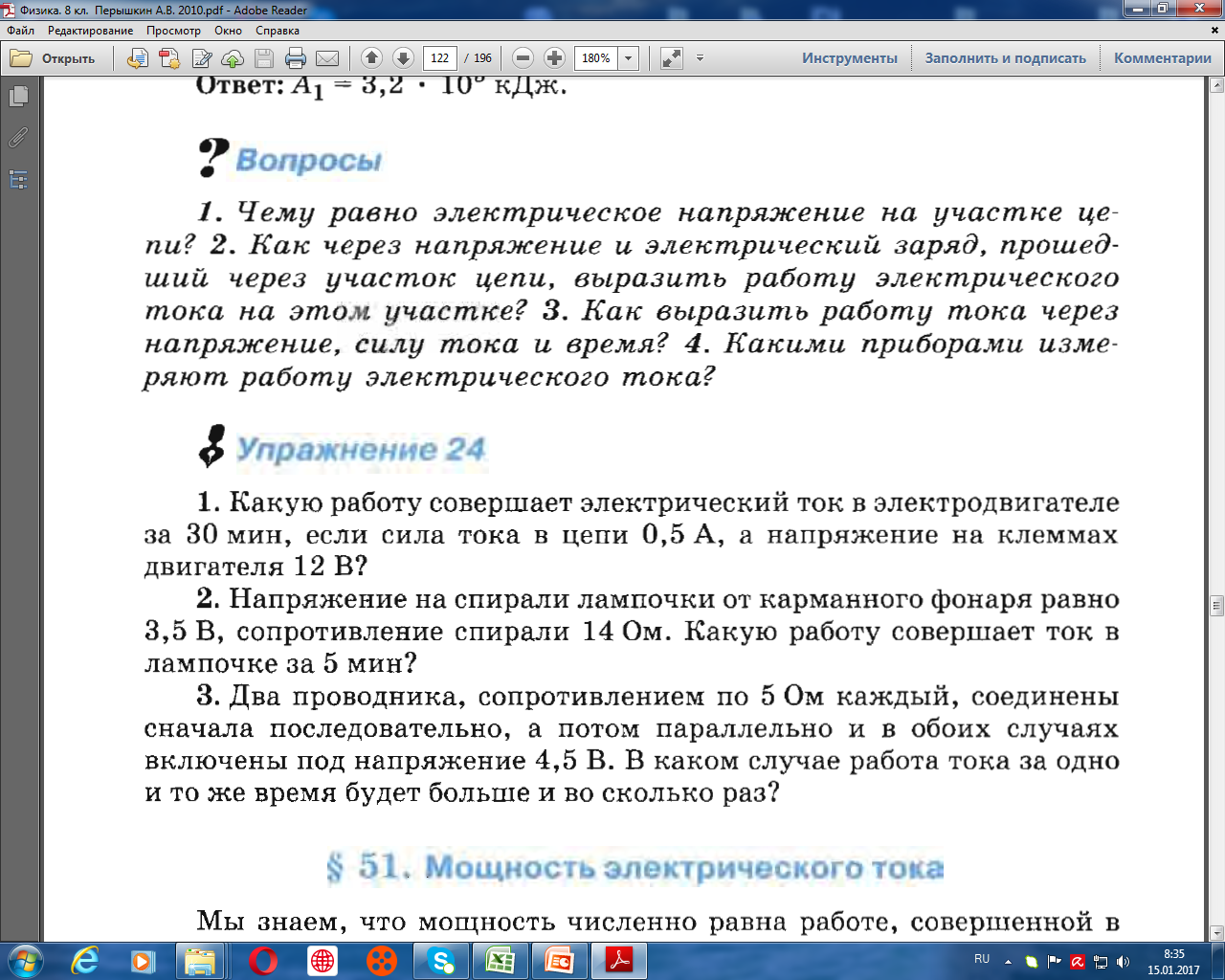 4,5
R1=5 Ом
R2= 5 Ом
Uо =4,5В
t=1c А1,2 -?
0,…
RАВ = R1+ R2=…Ом
I=
0,…А
A= UIt=
4,5В ·0,45А·1с=
……Дж
Rвет=….Ом
=
....А
Uо
1
1
1
Uо
=
+
I=
I=
Rвет
R1
R2
RАБ
RАБ
A= UIt=
…..Дж
Ответ: при параллельном сопротивление в 4 раза меньше, а работа в 4 раза больше.
A= UIt
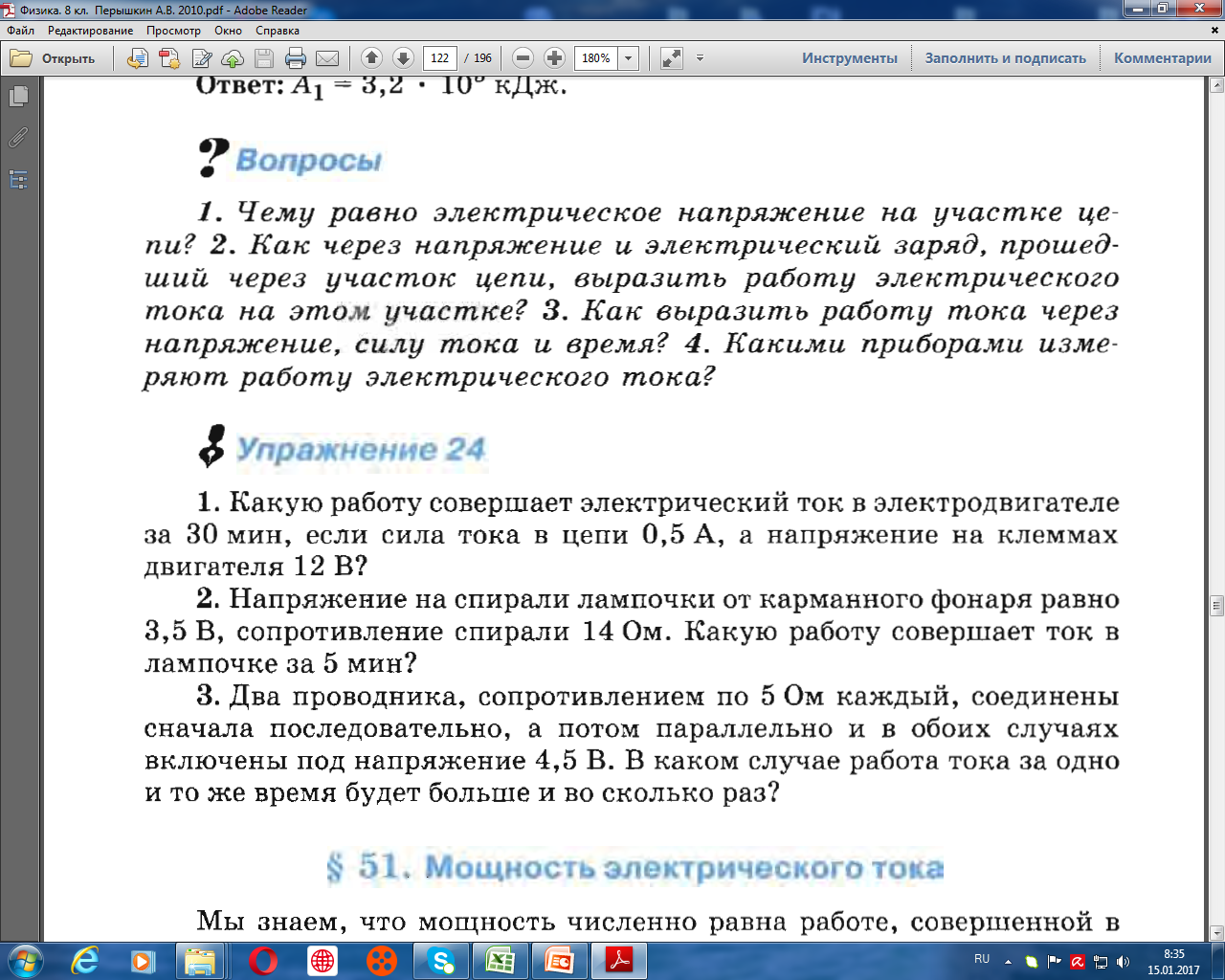 U2 t
A=Uq=
R
Учебник  Стр.119
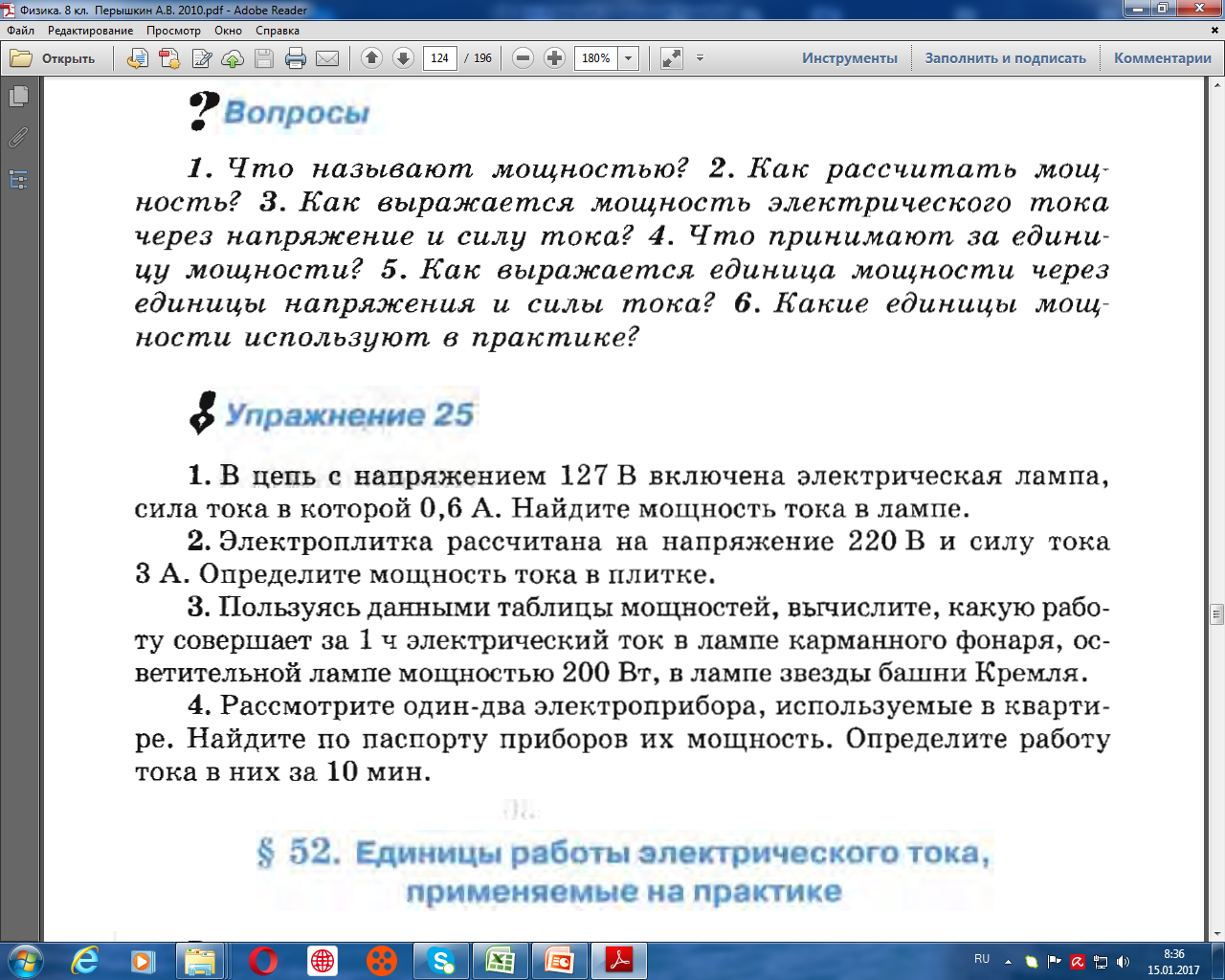 Учебник  Стр.121
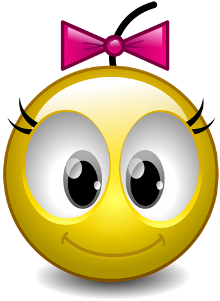 Домашнее задание.
К теме №14
 гр4 
 1190, 1191, 1193, 1195, 1197 
14 Аток
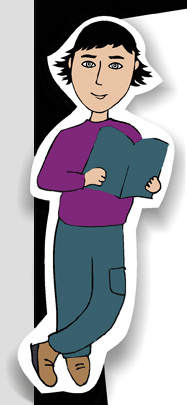 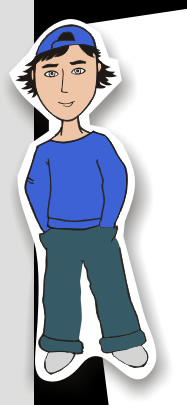 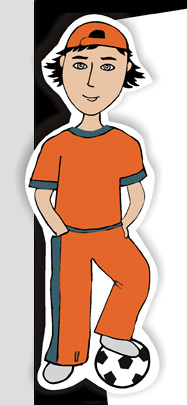 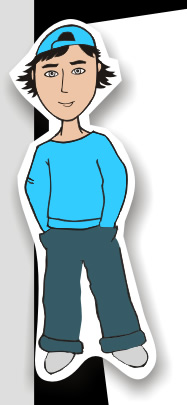 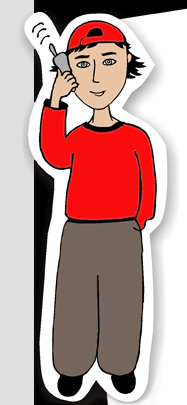 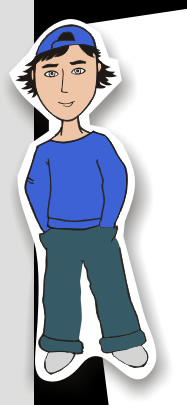 1.Включай источник тока только после ПРОВЕРКИ учителя.
2. Два провода к вольтметру и в сторону.                                                 
3. С (+)  источника  на  (+) амперметра.
4. Собрать последовательную цепь,  включив  ключ и на (-) источника тока и проверить её. 
5. Включить в цепь вольтметр! (+) и – на  приборах означают лишь правило их включения, на источнике недостаток и избыток электронов!!!
6. СНЯВ ПОКАЗАНИЯ ПРИБОРОВ РАЗОМКНУТЬ ЦЕПЬ
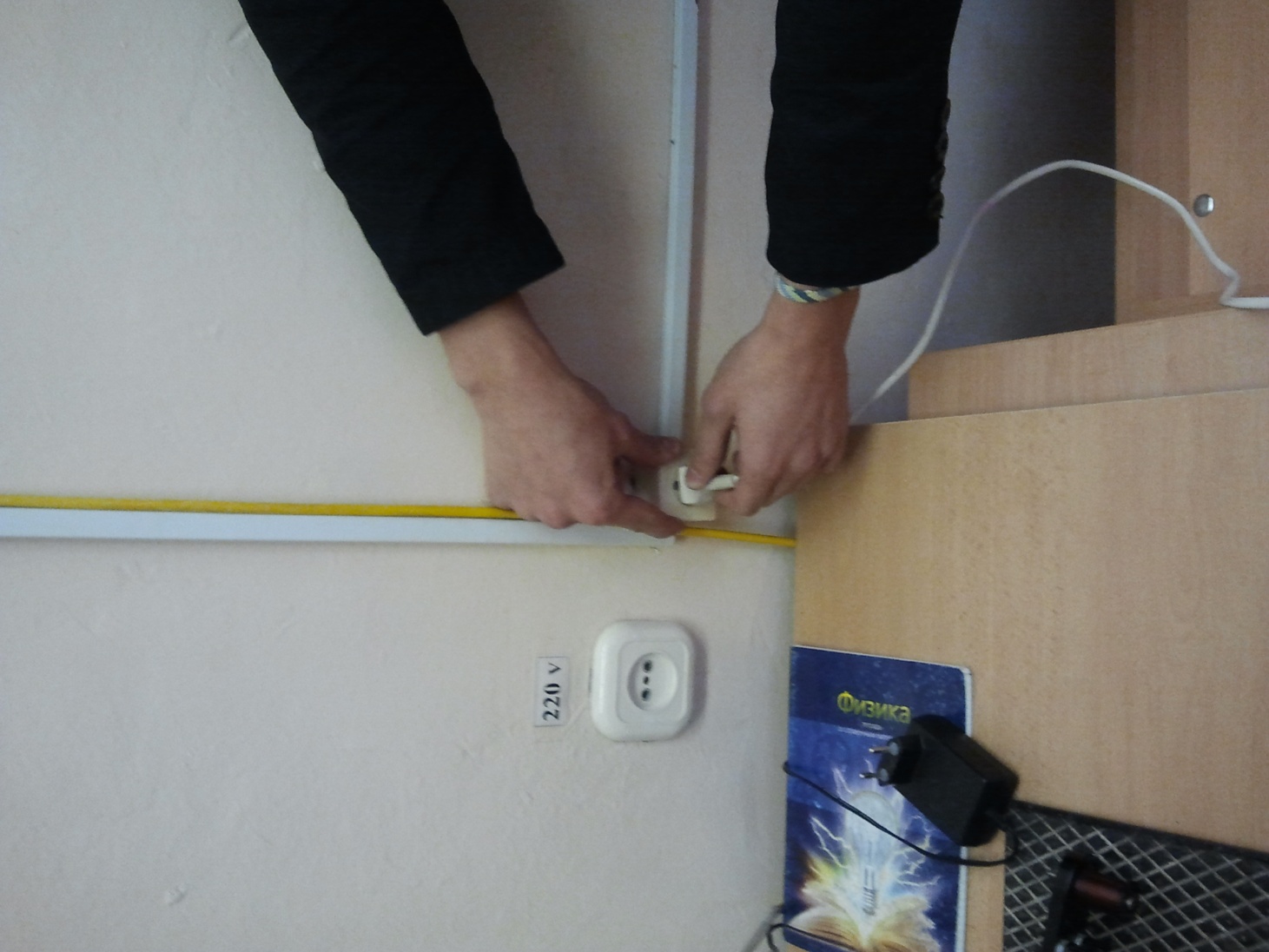 При выключении источника, ДЕРЖАТЬ и вилку и розетку!!!
U=
Лабораторная работа №9
рабоч,стр.26
А
q
V
V
V
Измерение мощности и работы тока за 15 минут.
Оборудование:
амперметр, вольтметр, магазин
 сопротивлений, источник тока,
соединительные провода.
A= UIt
ход работы:
N=A/t=
UI=
1. Соберём цепь по схеме:
А
q
I =
U
I=
t
R
A=Nt
U=
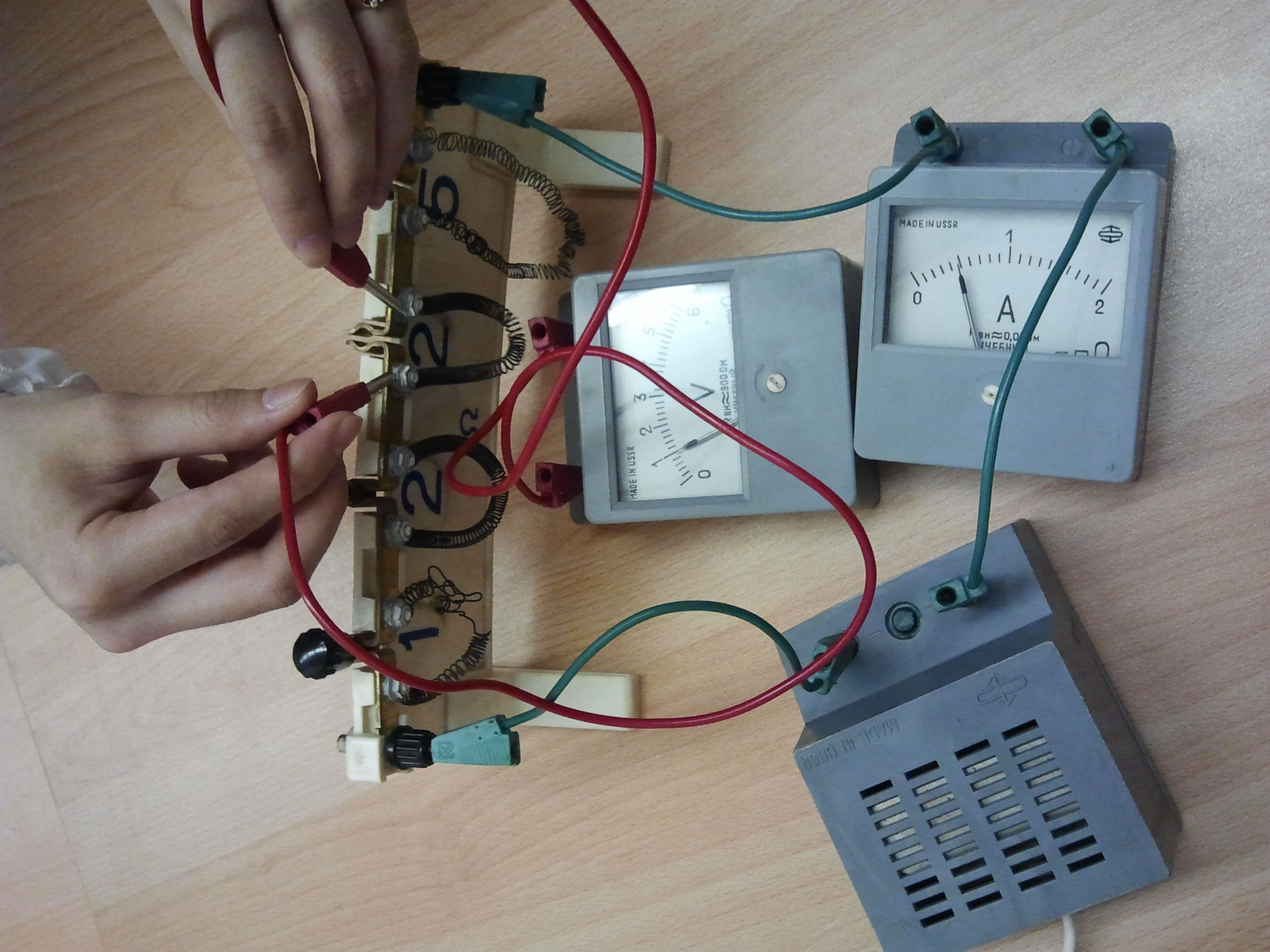 А
q
I =0,5А
A= UIt
U =1В
q
I =
U
I=
t
R
A=Nt
U=
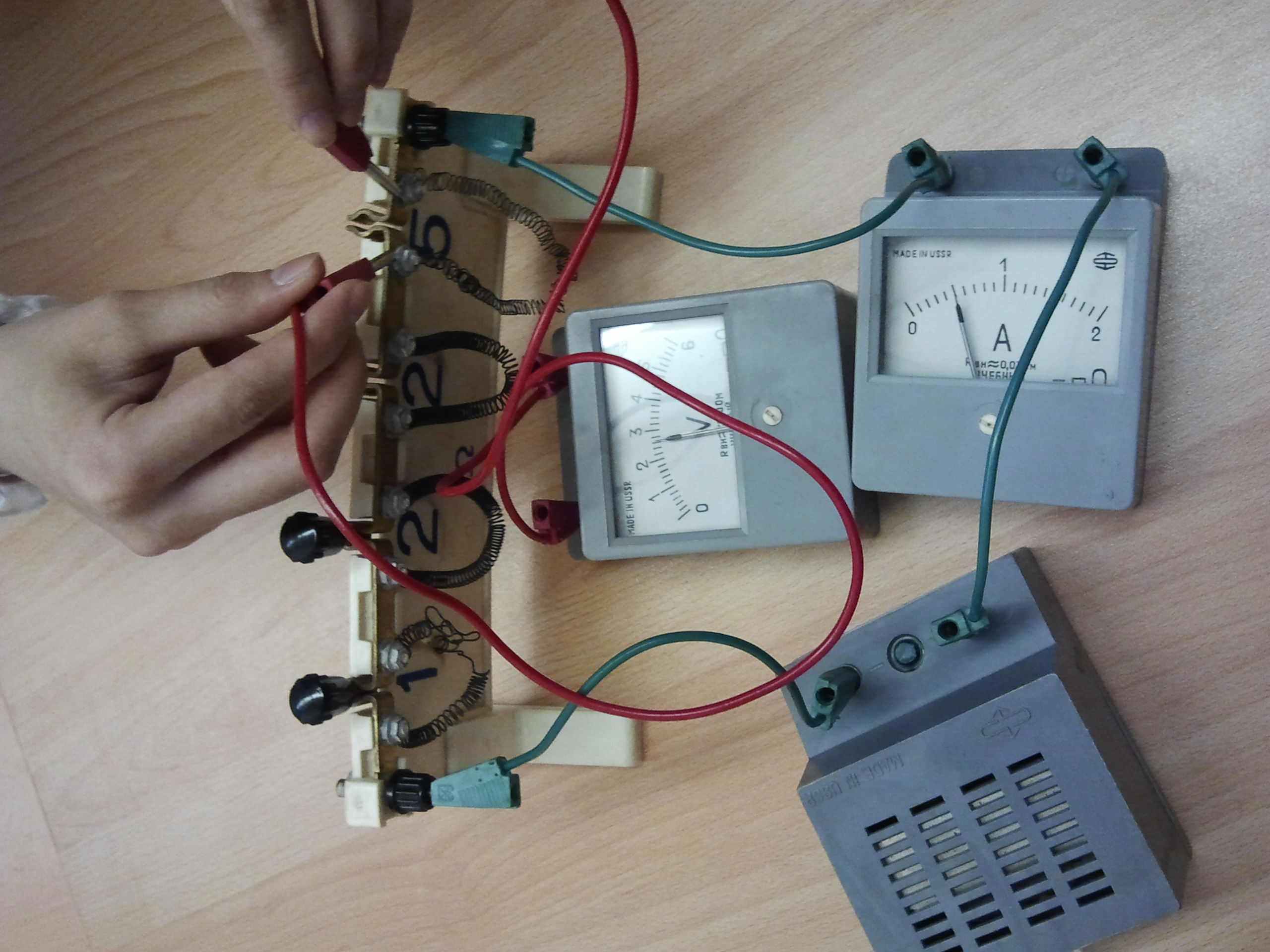 А
q
I =0,5А
A= UIt
U=2,6В
q
I =
U
I=
t
R
A=Nt
U=
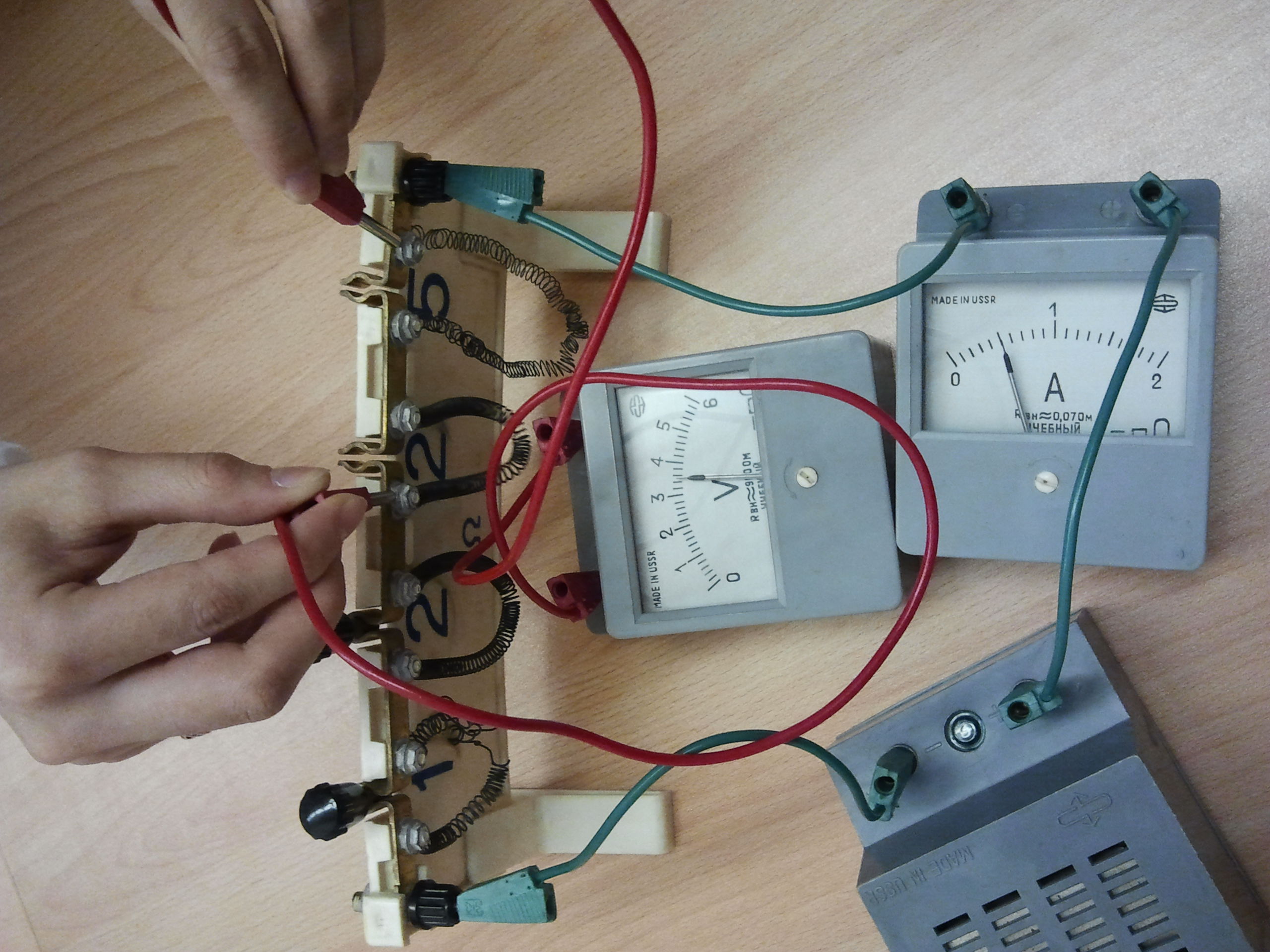 А
q
I =0,5А
A= UIt
q
U=3,6В
I =
U
I=
t
R
A=Nt
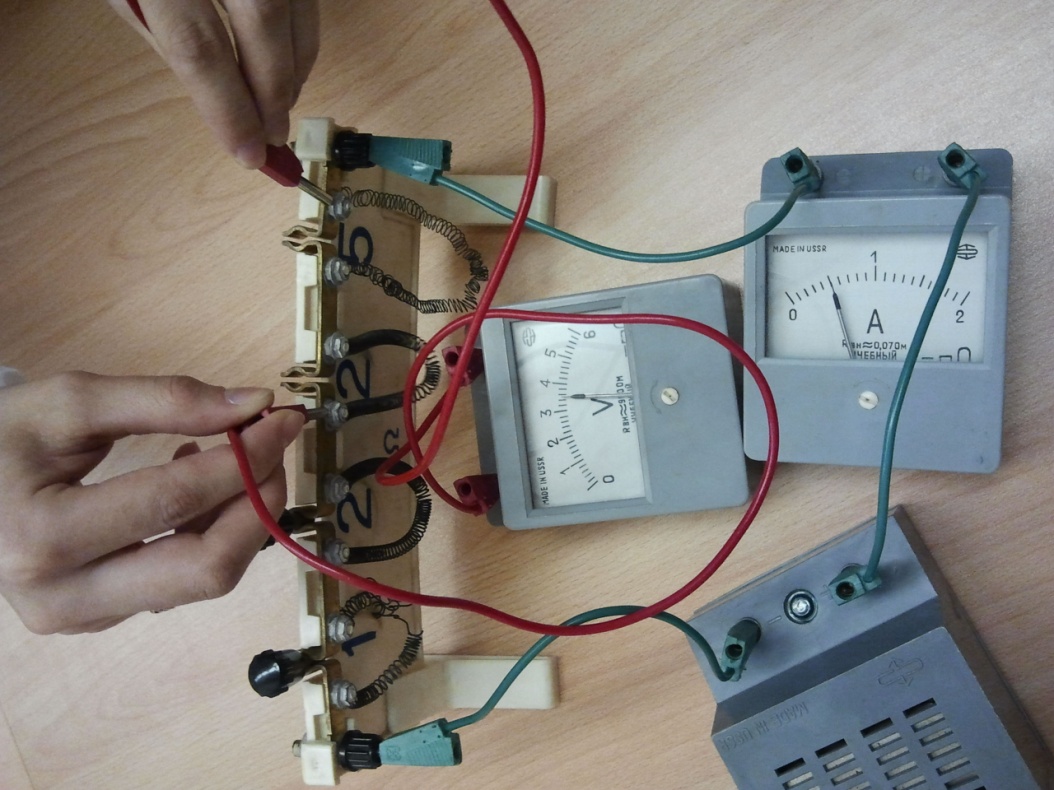 I0=I1=I2=
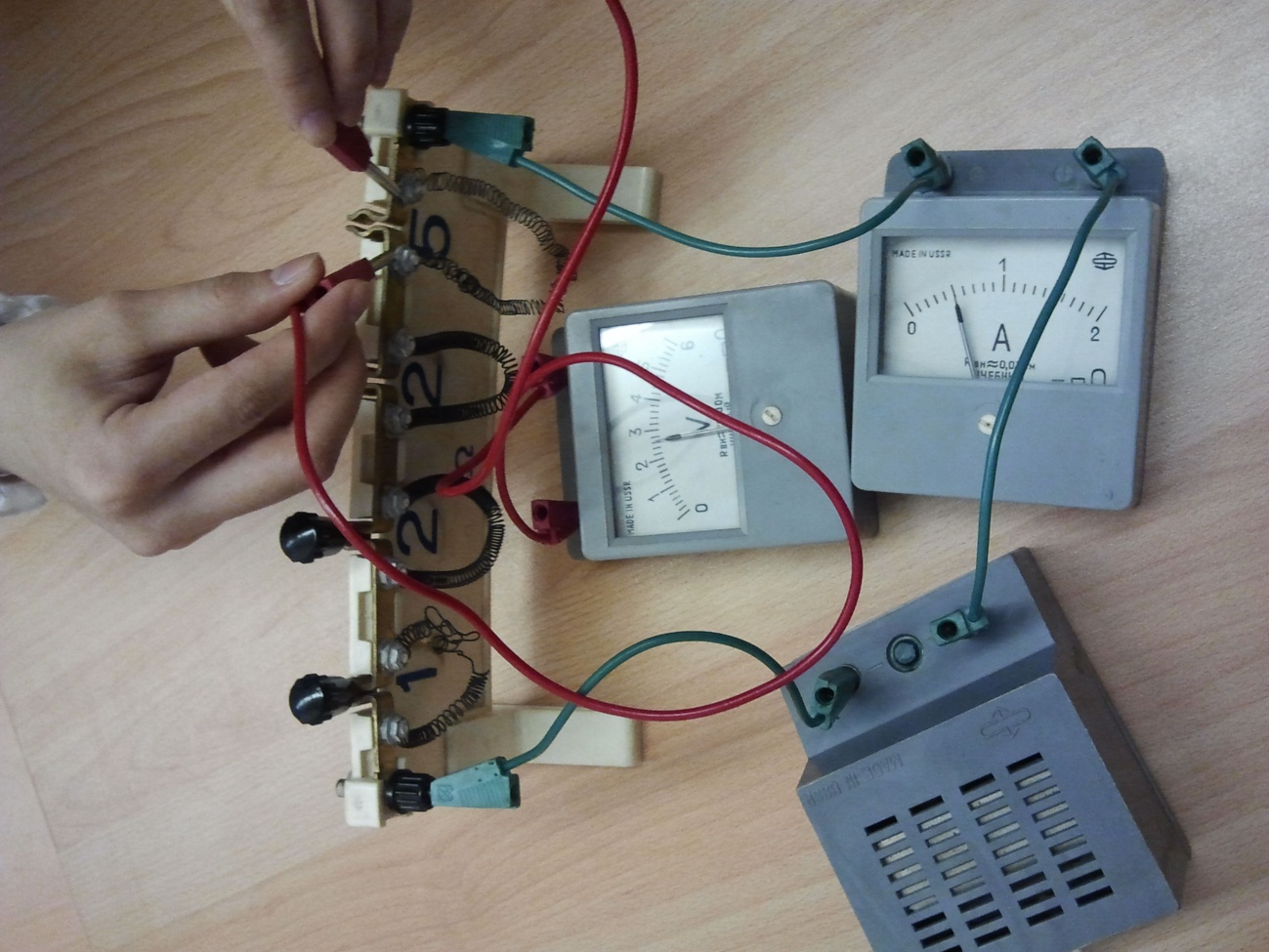 U0=U1+U2
Uо
U2
R2
Rо=
=
U1
R1
I
3.R0=R1+R2
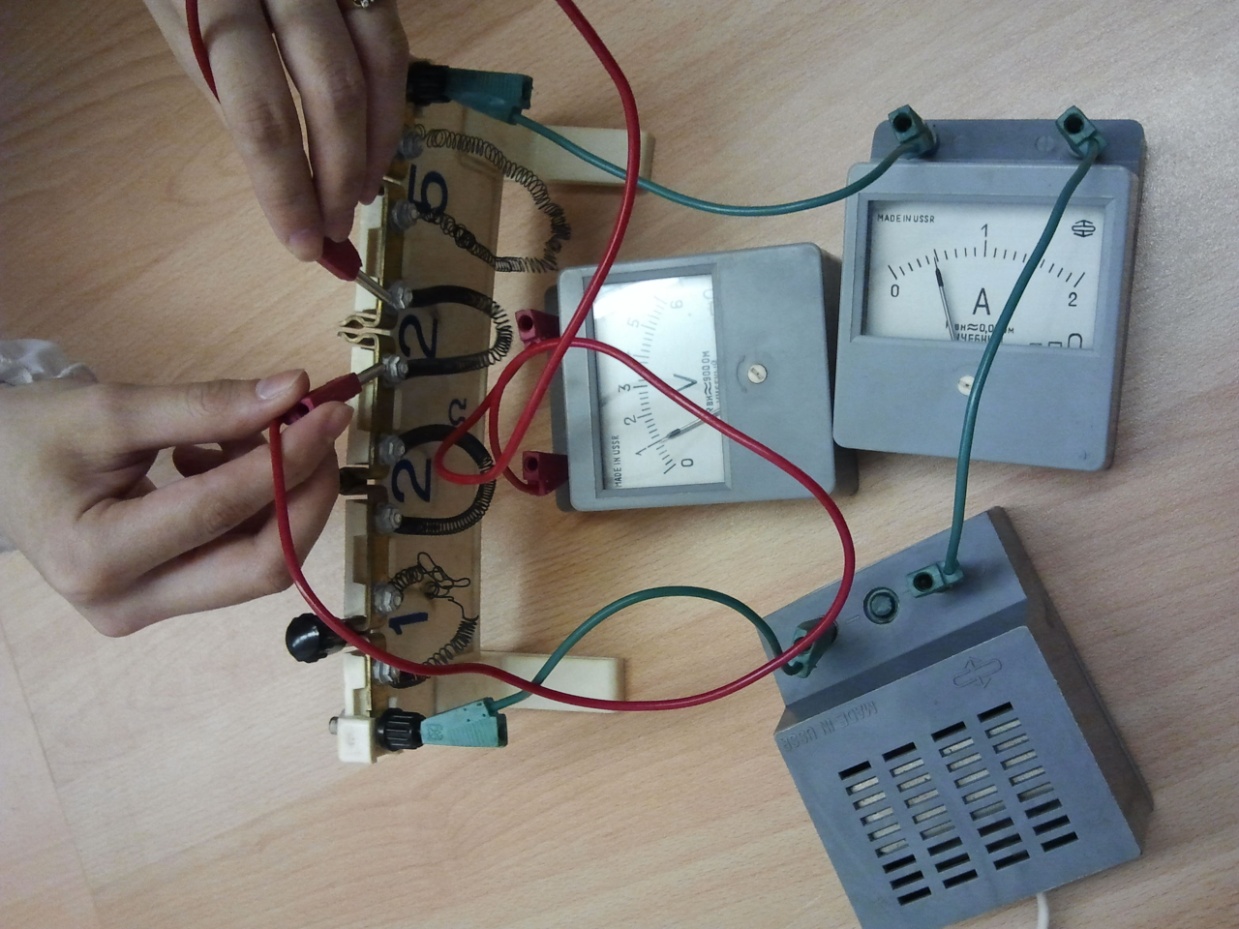 2Ом
0,5
1
5,2Ом
0,5
2,6
7,2Ом
3,6
0,5
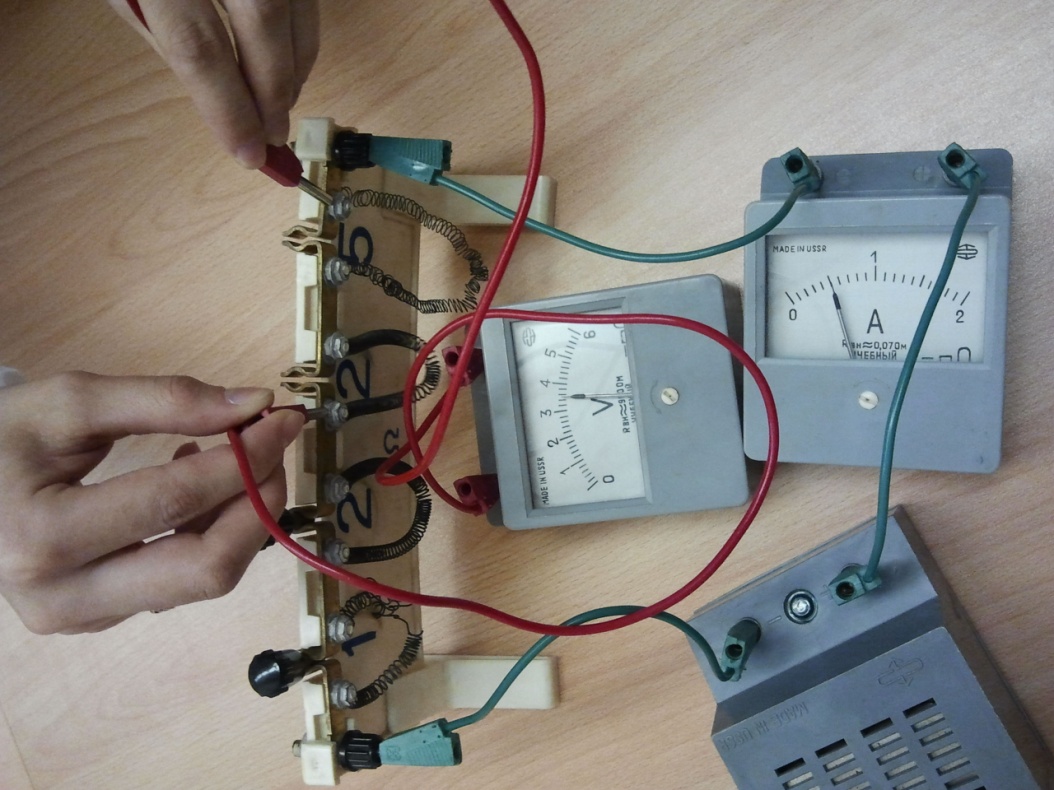 I0=I1=I2=
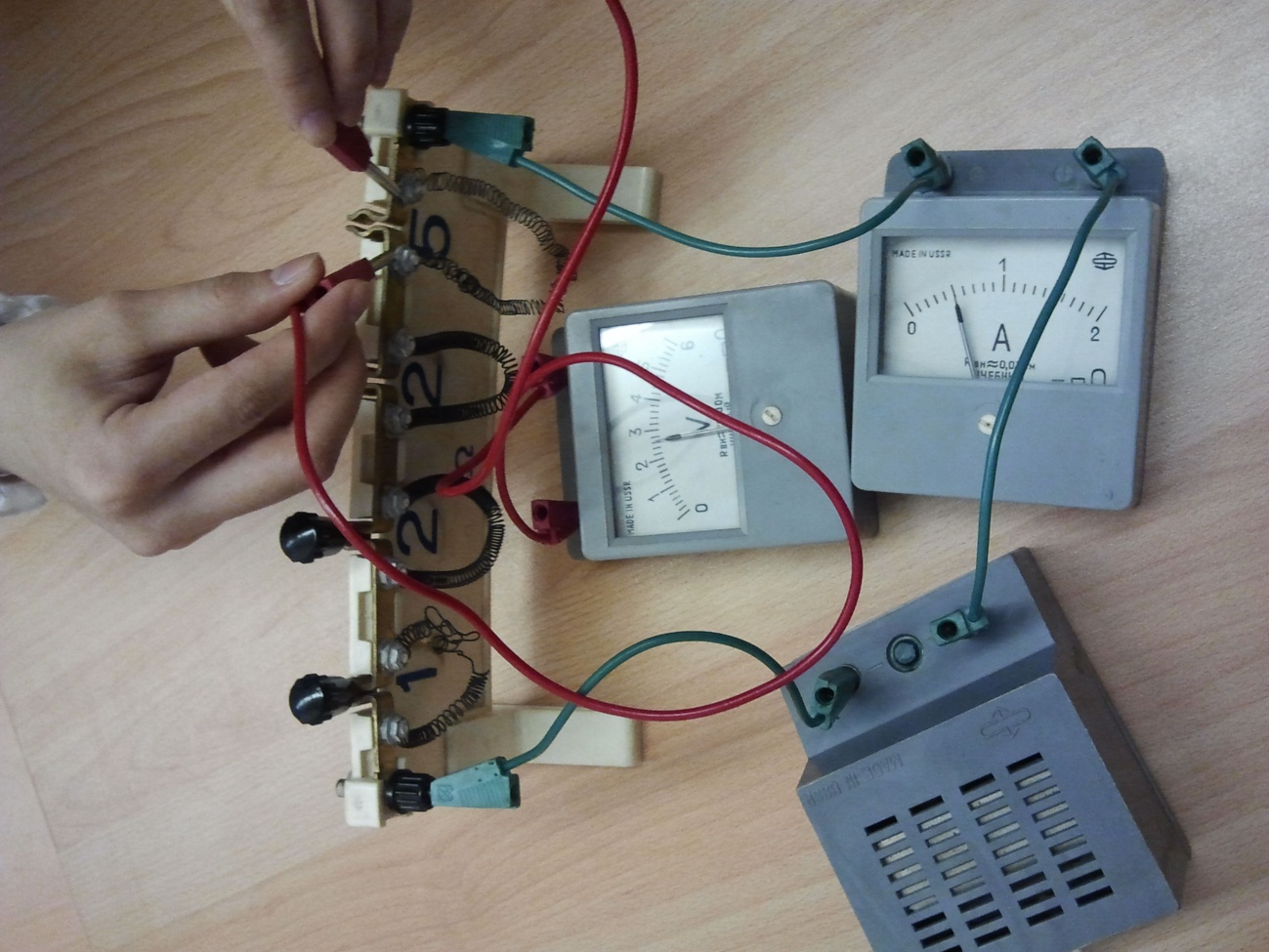 U0=U1+U2
U
N2
R2
=
I=
N1
R1
R
3.R0=R1+R2
N=
UI
A=UIt
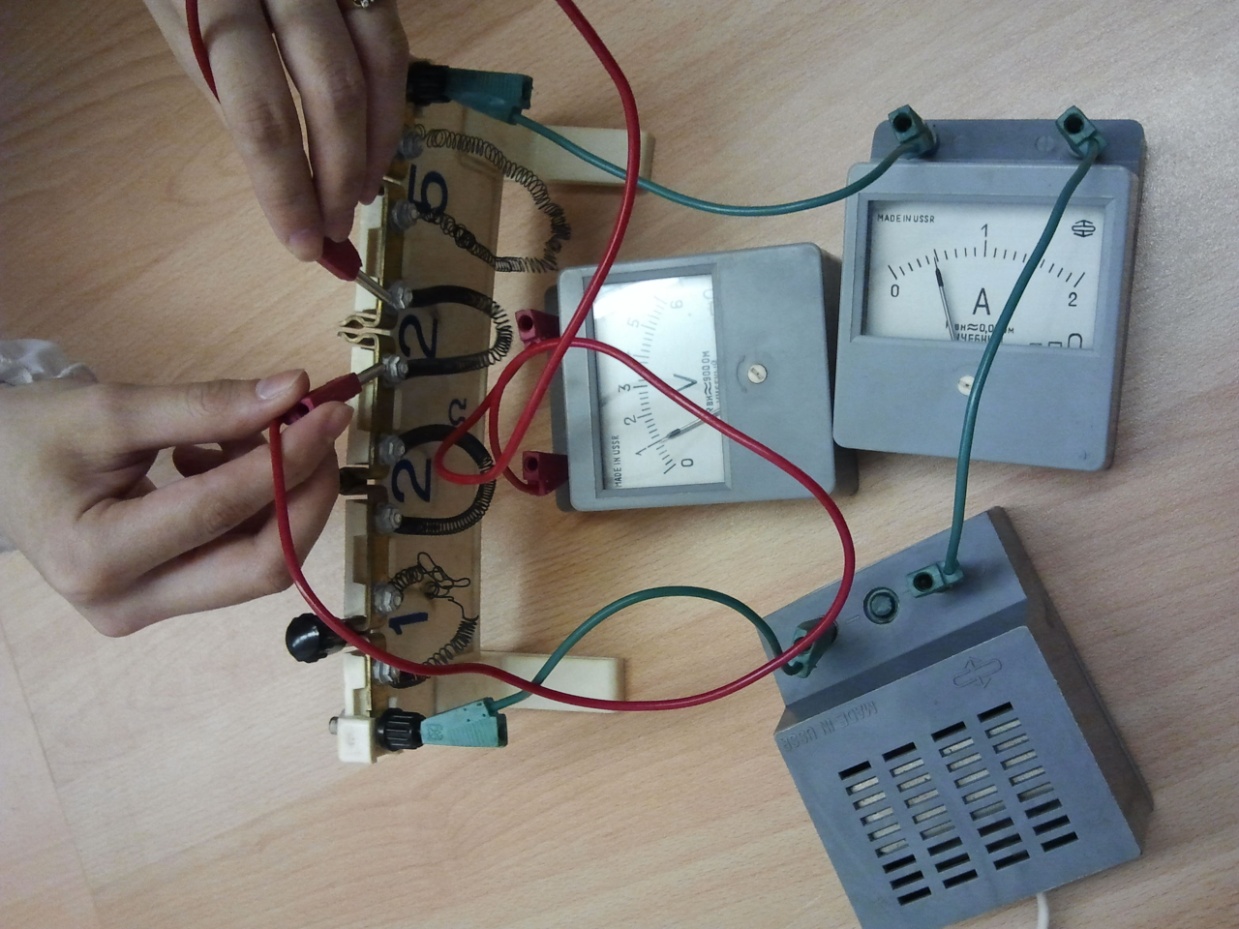 0,5
1
0,5Вт
450Дж
0,5
2,6
1170Дж
1,3Вт
3,6
0,5
1,8Вт
1620Дж
Вывод:
1. Соберём цепь по схеме:
V
V
V
N=A/t=
UI=
A= UIt
Работу тока за 15 мин
А
2Ом
0,5Вт
450Дж
0,5
1
5,2Ом
1170Дж
1,3Вт
2,6
0,5
3,6
7,2Ом
1,8Вт
1620Дж
0,5
Вывод: мощность тока на R1 равна …….Вт, 
На    R2 ………..Вт. 
Работа тока за 15 минут, т.е. за 900с 
на R1 равна …….  Дж,   на   R2 ……….. Дж.
2.Общая мощность ………………………………………
3.На большем сопротивлении мощность . . . . . . .………………… …………….
4.  . . . . . . ..  . .. . . .. . . . . . . . . . . . . . .
U=
1. Соберём цепь по схеме:
А
q
V
V
V
N=A/t=
UI=
A= UIt
A= UIt
Работу тока за 15 мин
А
q
I =
U
I=
t
R
A=Nt
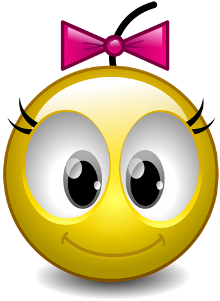 Домашнее задание.
К теме №14
 гр4 
 1190, 1191, 1193, 1195, 1197 
14 Аток
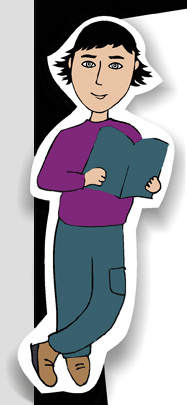 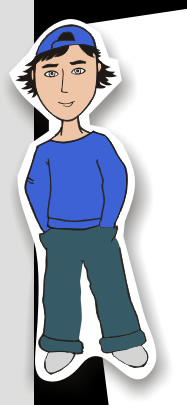 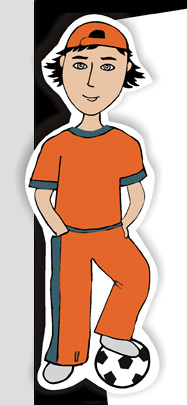 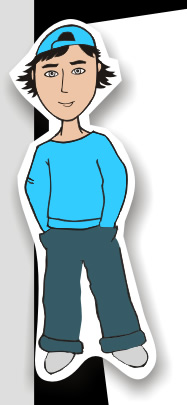 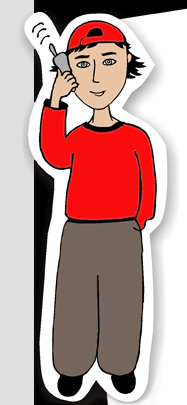 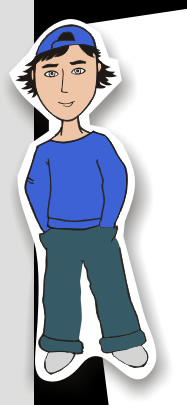 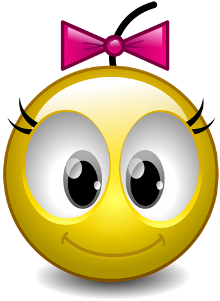 Домашнее задание.
После л.р№10 
 гр6 
1140 1142 1151 1138 1126 
13 соед
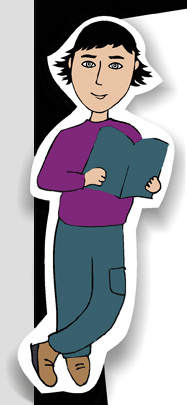 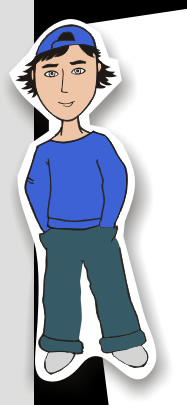 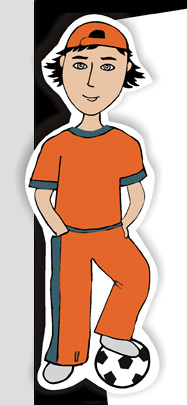 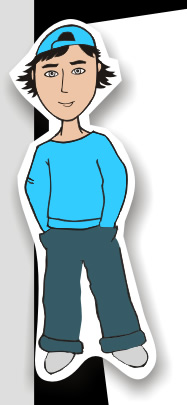 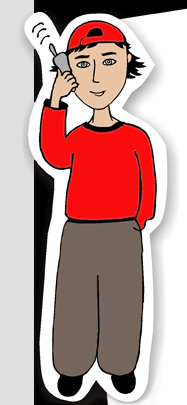 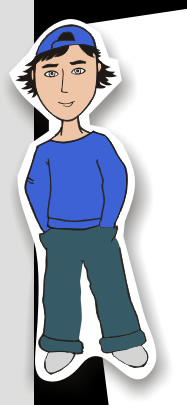 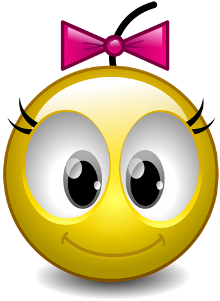 Домашнее задание.
После л.р№10 
 гр5 
1140 1142 1151 1138 1126 
13 соед
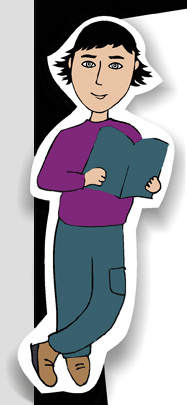 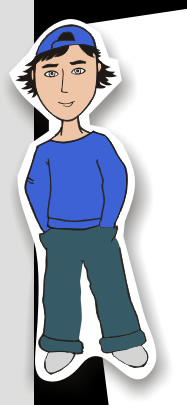 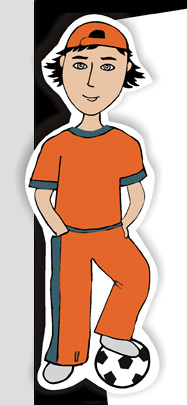 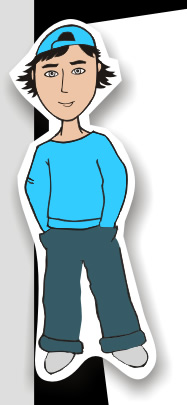 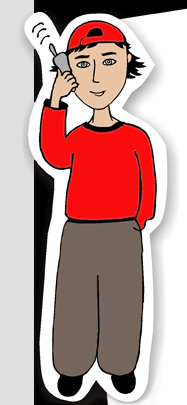 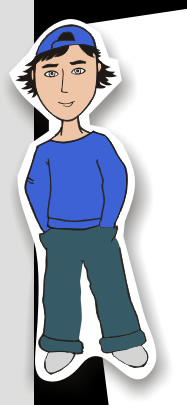 U=
А
q
Q=cmt0
A = mgh
A= UIt
Аполезн
 =
Азатр
q
A=UIt
I =
U
I=
t
Aз =Nзатр t
R
A=Nt
ФотФ  Стр. 30
U=
Лабораторная работа №10
А
q
V
А
Измерение КПД электродвигателя 
и электронагревательного прибора.
Оборудование:
A= UIt
амперметр, вольтметр, электродвигатель, 
электронагревательный прибор , источник тока,  соединительные провода.
ход работы:
q
1. Соберём цепь по схеме:
Д
I =
U
I=
t
R
A=Nt
U=
А
q
I =0,6А
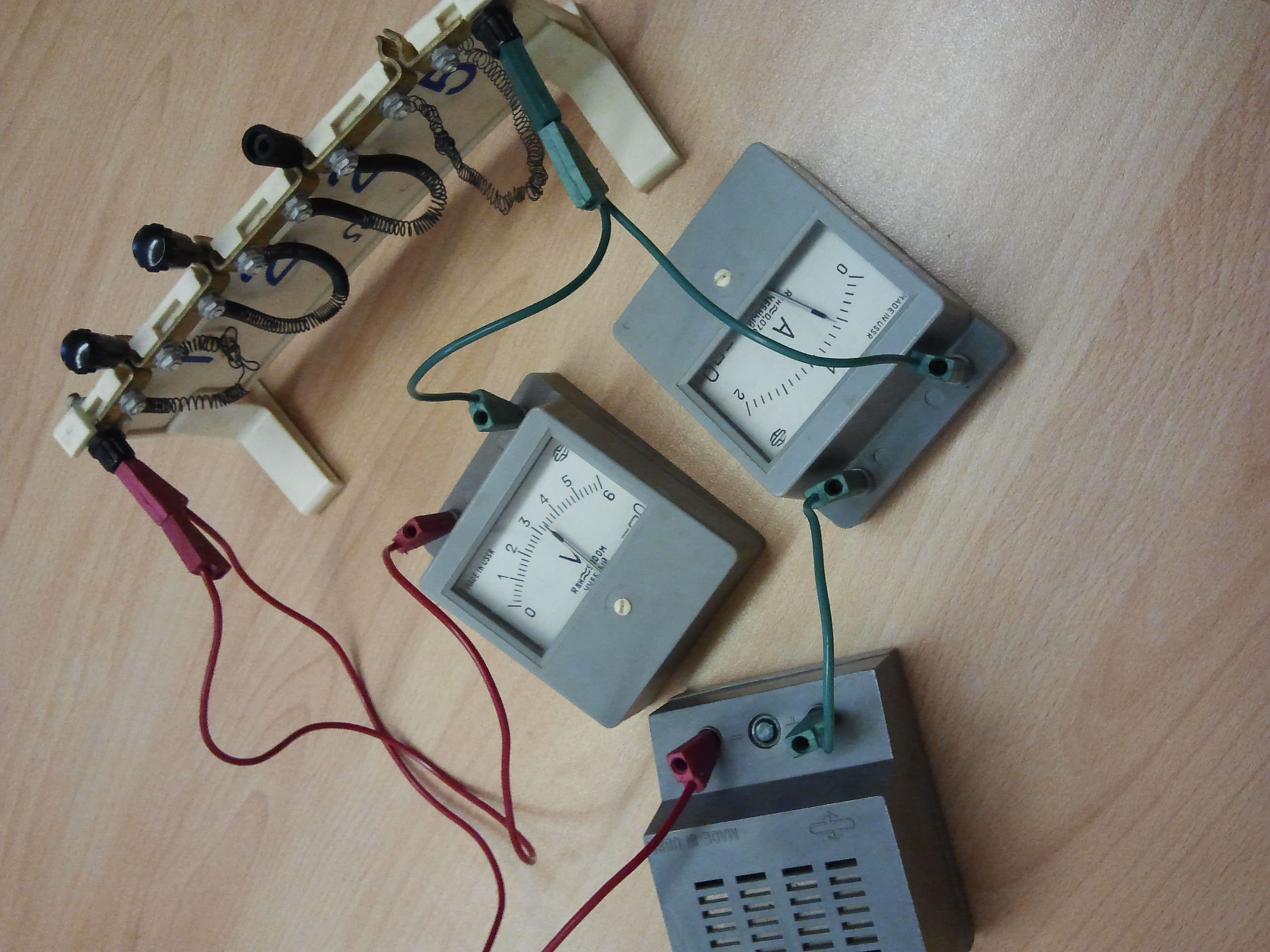 U =3.4В
A= UIt
q
I =
U
Д
I=
t
5. Включить в цепь вольтметр! /последним/
R
A=Nt
U=
Диагностика стр. 22
А
q
A= UIt
Изм. КПД электронагревательного прибора.
c=
Nзатр=2,2кВт
q
m=
t0
I =
U
t=4м25с
1000
t0=
I=
t
cmt0
R
A=Nt
 =
Nзатр t
200
tсек
ФотФ  Стр. 30
Измерение КПД электродвигателя
U=3  В
mg=0,1Н
I=2 А
h=0,92м
t=3,8с
mgh
Аплзн
=
0,2Н0,92
 =
=
Азатр
UIt
2,2А3,8В …
Вывод:  КПД электронагревательного прибора
равен ….%, это значит …
14-4:  ФотФ  Стр. 27
Измерение КПД электронагревательного прибора.
c=4200Дж/(кгС
t0
Nзатр=2,2кВт
m= 1кг
1000
t0=810
t=3м06с
Аплзн
cmt0
190
tсек
=
 =
Азатр
Nзатр t
Вывод:  КПД электронагревательного прибора
равен 95%, это значит …
14-5,  ФотФ  Стр. 27
14-2. Паровой молот поднимает ударник копра массой 100 кг на высоту 0,5м за 2 секунды. Вычислите мощность, развиваемую при выполнении этой работы.
m= 100 кг 
 h= s =0,5 м 
t= 2 с
 Ач - ? Nч- ?
1.Работа –это перемещение под действием силы, т.е Ач=Fч∙s
 движение равномерное т.к. Fч =mg=1000Н
  Aч =1000Н∙0,5м=500 Дж
2.Мощность- это скорость выполнения работы
Nч=Aч /t           Nр=500 Дж/2c=250Вт 
Ответ: Работа силы руки 15 кДж, а мощность  всего 250Вт.
1000Н
Fм
mg
1000Н
ФотФ  Стр. 27
V
А
40В
2А
3. Сопротивление (20 Ом)
N=A/t=
80Вт
I2R=
UI=
4. Мощность (80 Вт)
40В
U
14-3. Показания приборов приведены на рис.3. Что можно ещё найти и чему оно равно?
R=
R=
I
2А
ФотФ  Стр. 27
Mg=1н
U=6В
mgh
I=1,4А
 =
h=1,2м
UIt
t=5с
Измерение КПД электродвигателя
Изм. КПД электронагревательного прибора.
c=
Nзатр=2кВт
m= 1,5кг
t0
t=6м25с
1000
t0=
cmt0
 =
Nзатр t
250
tсек
ФотФ  Стр. 27